Studentský projekt
Skupina 2.B – Gama
Téma: Dílo Poslední večeře
Výstup č. 1:
„Historie a porovnání s jinými díly“
Leonardo da Vinci
Poslední večeře Páně
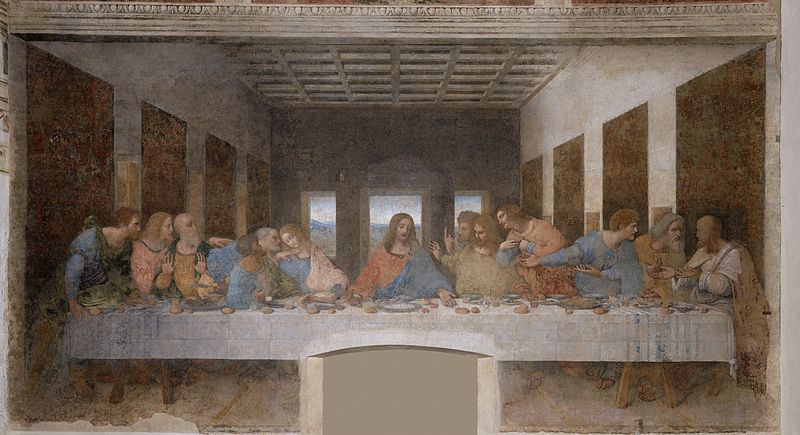 Historie Leonardova díla
Leonardo začal na díle pracovat kolem roku 1495
 Dílo bylo součástí renovace kostela
Santa Maria delle Grazie a bylo objednáno Leonardovým
patronem a Milánským vévodou Ludovicem Sforzem
 Bylo navrženo, aby dílo bylo umístěno na čelní stěně
refektáře
Porovnání děl jiných autorů s
Leonardovým dílem
Autoři:
 Fra Angelica (15. století)
 Domenico Ghirlandaio (15. století)
 Jacopo Bassano (16. století)
 Juan de Juanes (16. století)
 Paolo Veronese (16. století)
 Simon Ushakov (17. století)
Fra Angelica
Narozen 1395 (Vicchio di Mugello) –
 Zemřel 18. února 1455 (Řím)
 Vlastním jménem Guido di Pietro
 Italský mnich a malíř rané renesance.
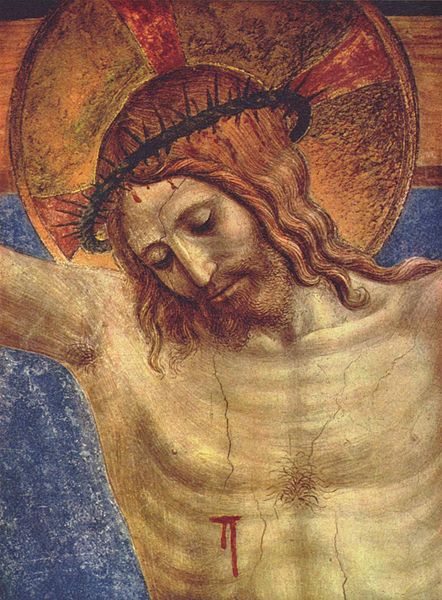 Poslední večeře Páně
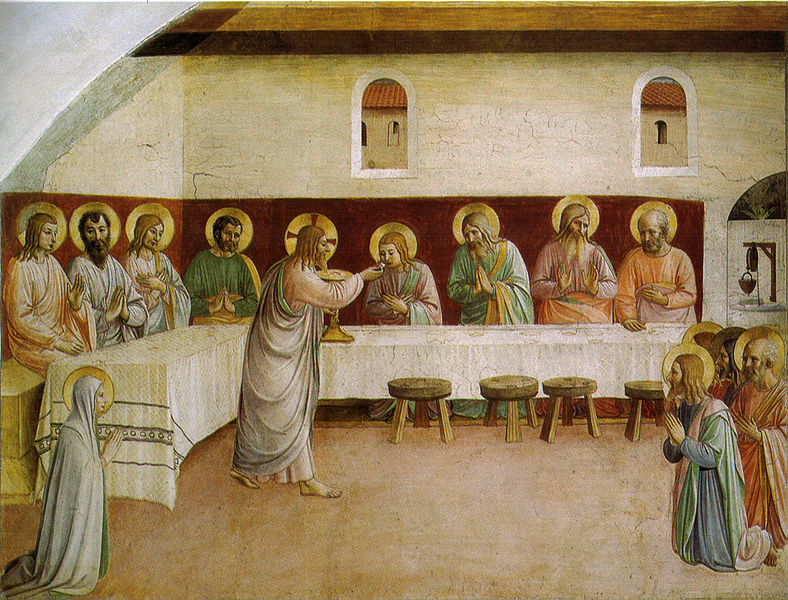 Porovnání s Leonardovým dílem
Stůl je bílý, řádně uspořádaný a prostřený
 Apoštolové mají kolem hlavy svatozář
 Také vidíme více světla a radosti  
 Každá postava působí klidně, žádné výrazné emoce
 Ježíš jediný stojí
Domenico Ghirlandaio
Narozen 1449 (Florencie) – Zemřel 11. ledna 1494 (Florencie)
 Renesanční malíř
 Florentská škola
 Jedním z jeho žáků byl i Michelangelo Buonarroti
Popis díla
Období – Italská renesance
 Dokončeno v roce 1480 
 Freska o velikosti 400 x 880 cm
 Umístění: klášter Ognissanti, Florencie
Poslední večeře Páně
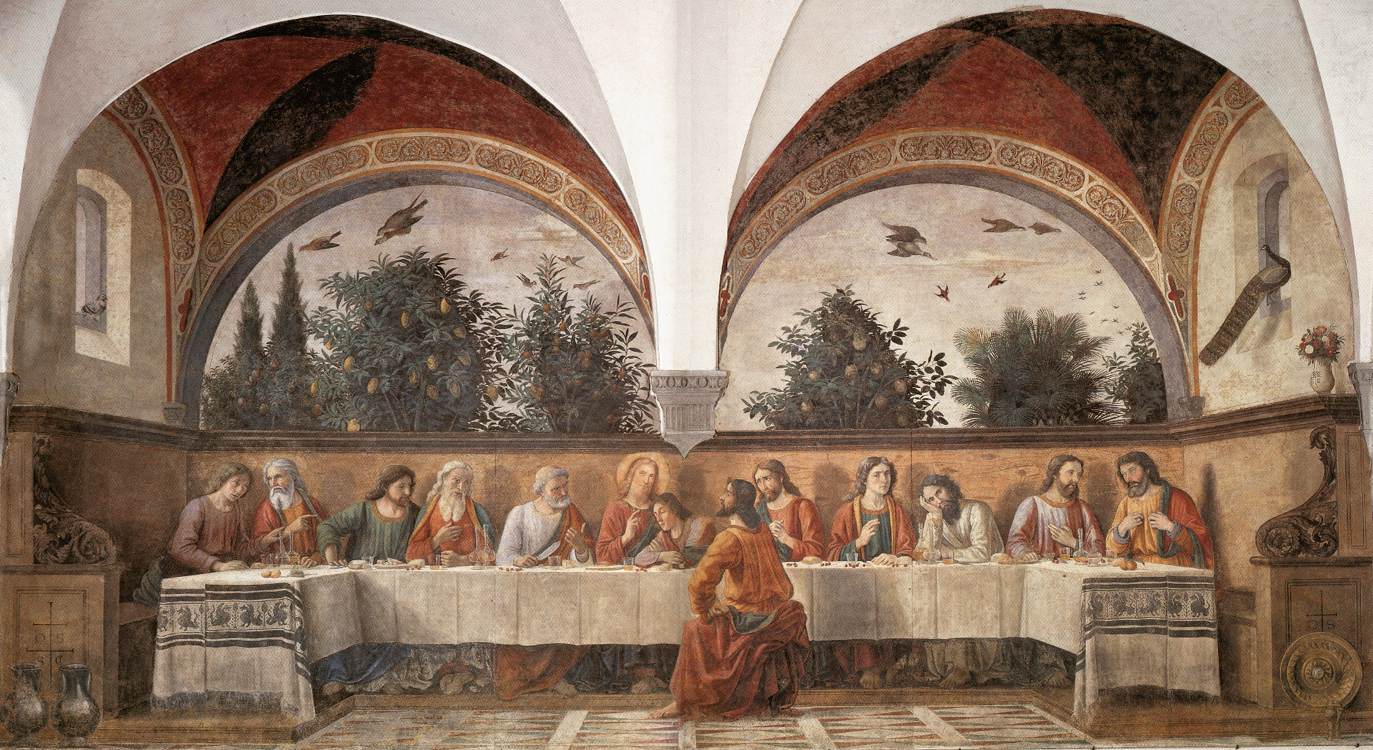 Porovnání s Leonardovým dílem
Postavy:
 méně gest, chybí emoce
 nechybí zde stíny postav
 každá postava působí klidně, žádné výrazné emoce

Jidáš:
 sedí na opačné straně stolu (naproti Ježíši)
 tmavé, černé vlasy –> symbol zlých úmyslů

Pozadí: 
 oproti Leonardovu obrazu, více výrazné/propracované (zapojení fauny a flory)
 pohled na stromy, napravo páv na okenním parapetu, na obloze zachyceni ptáci v letu

Stůl:
 vše má svůj řád/uspořádanost 
 prostřen bílým ubrusem s vyšíváním
 před každou postavou pečlivě uspořádané příbory, karafy, sklenice, třešně, chléb
Jacopo Bassano
1515, Bassano – 13. února 1592, Bassano
 Vlastním jménem Jacopo da Ponte
 Nejznámější z rodiny umělců
 Hlavně nábožensky zaměřené obrazy
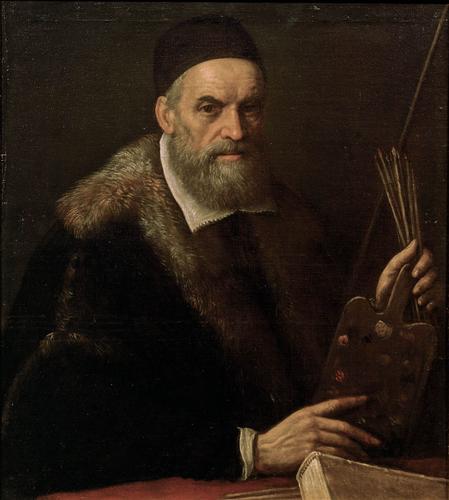 Popis díla
Období - Manýrismus
 Dokončeno roku 1542
 Malováno olejovými barvami na plátno
 Velikost plátna - 168 × 270 cm
 Umístění - Galerie Borghese, Řím
Poslední večeře Páně
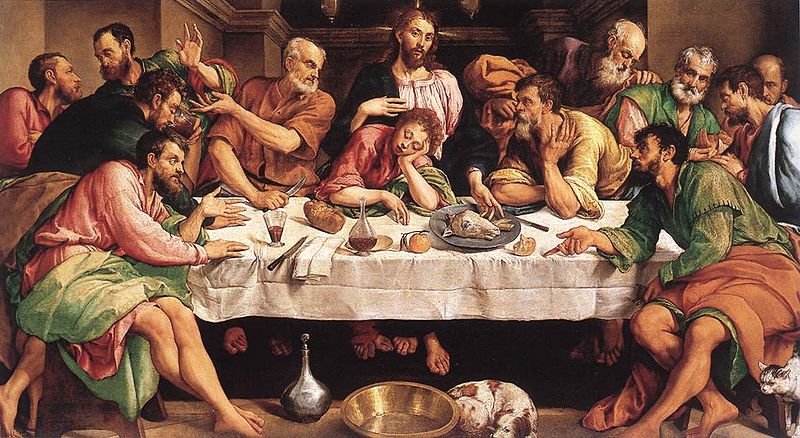 Porovnání oproti Leonardovu dílu
Malováno na plátno, nikoliv na stěnu
 Méně detailů (jídlo, prostředí)
 Neuspořádanost
 Napjatější situace (Kristus se ptá, kdo ho zradí)
 Červené stíny za sklenicemi s vínem
 Bosé nohy
Přestávka
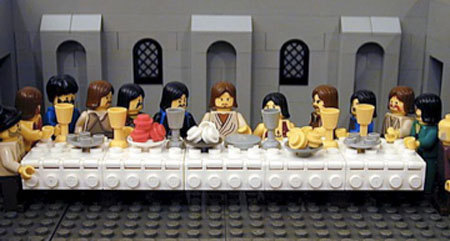 Neznámý autor - Lego 
 Postavy jsou nedetailní, kostrbaté
 Stínování nedokonalé
 Stůl sestaven z kostiček
 Žádné emoce
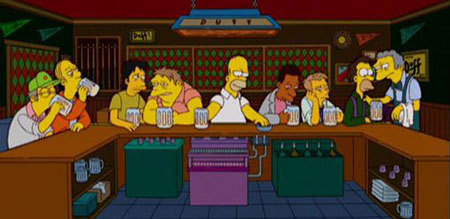 Matt Groening – „The Simpsons“ 
 Žádný náboženský podtext
 Atmosféra není tak napjatá
 Postavy jsou kreslené velmi jednoduchým způsobem
 Žádné jídlo
Juan de Juanes
Narozen roku 1507 Andilla – Zemřel v roce 1579 
Imitoval styl malby svého otce Vicenta Juana Masipa 
Španělský renesanční malíř
Poslední večeře Páně
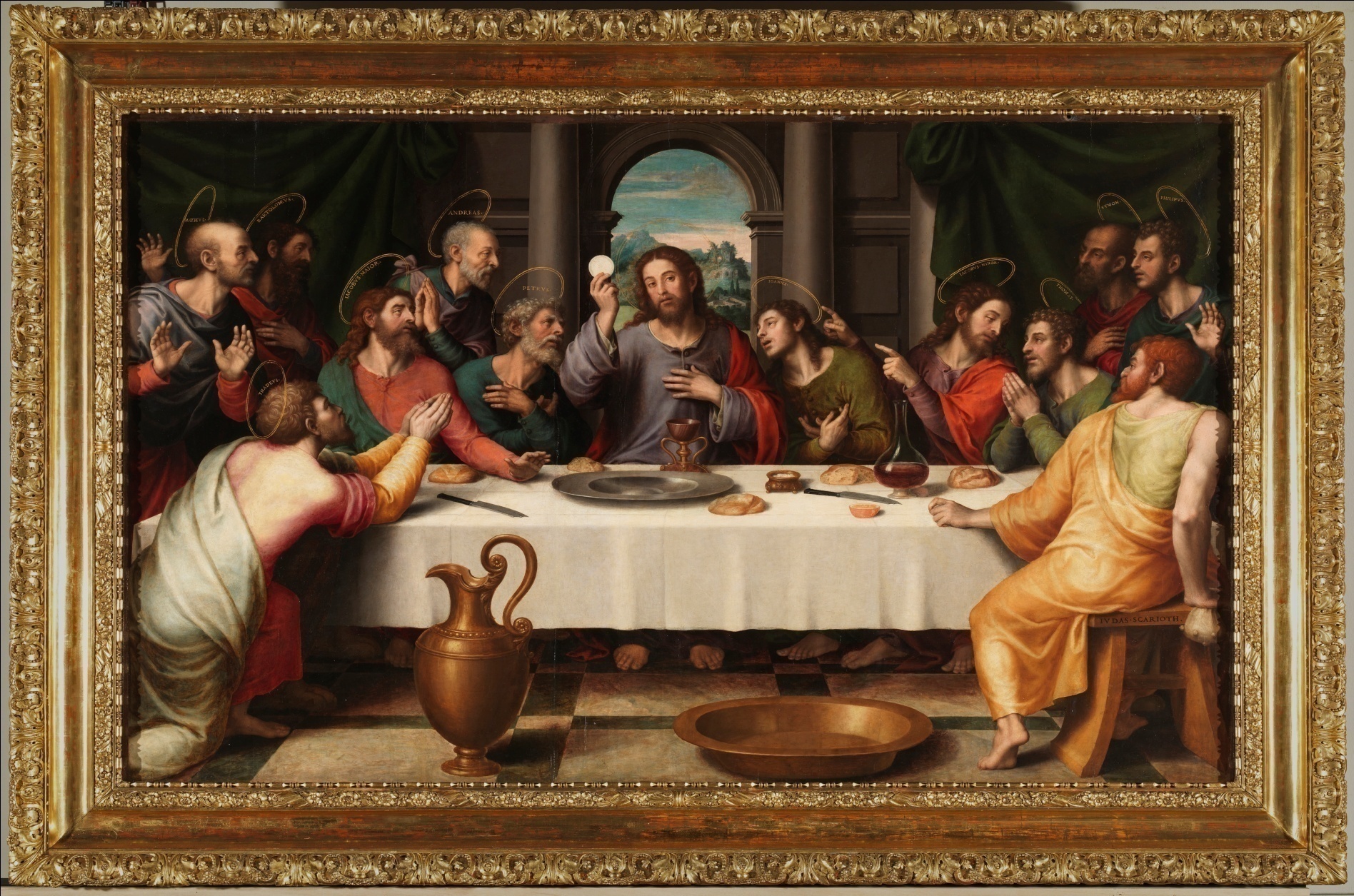 Popis díla
Období - Renesance
 Dokončeno roku 1562
 Malováno olejovými barvami
 Velikost plátna - 116 × 191cm
 Umístění - Madrid, Španělsko
Porovnání s Leonardovým dílem
Větší důraz na detail apoštolů, mají svatozář
Jednodušší pozadí
Předměty v popředí
Menší záběr pohledu
Více emocí, v obraze je více výrazný náboženský
podtext
Stíny postav
Popředí má vyšší kontrast oproti pozadí
Paolo Veronese
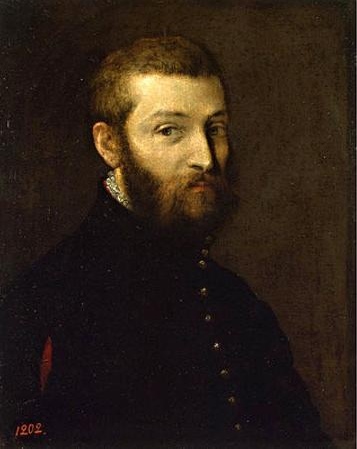 Zakládal si hlavně na detailním vypracování bohatých kostýmů, kožešin a klenotů. 

 Dokázal výtečně využívat barvy, hlavně pak kombinace světlých tónu a bohatých odstínů jasných barev.

 Za své znázornění  Poslední večeře Páně byl vyslýchán před benátským inkvizičním tribunálem
Popis díla
Obraz pět a půl metru vysoký a téměř třináct metrů dlouhý

 Na obrazu je např. kuchař, muž kterému teče krev z nosu, apod.

 Určen byl pro dominikánský klášter v Benátkách zvaný San Giovannie Paolo neboli San Zanipolo

 Popisována také jako Benátská žranice
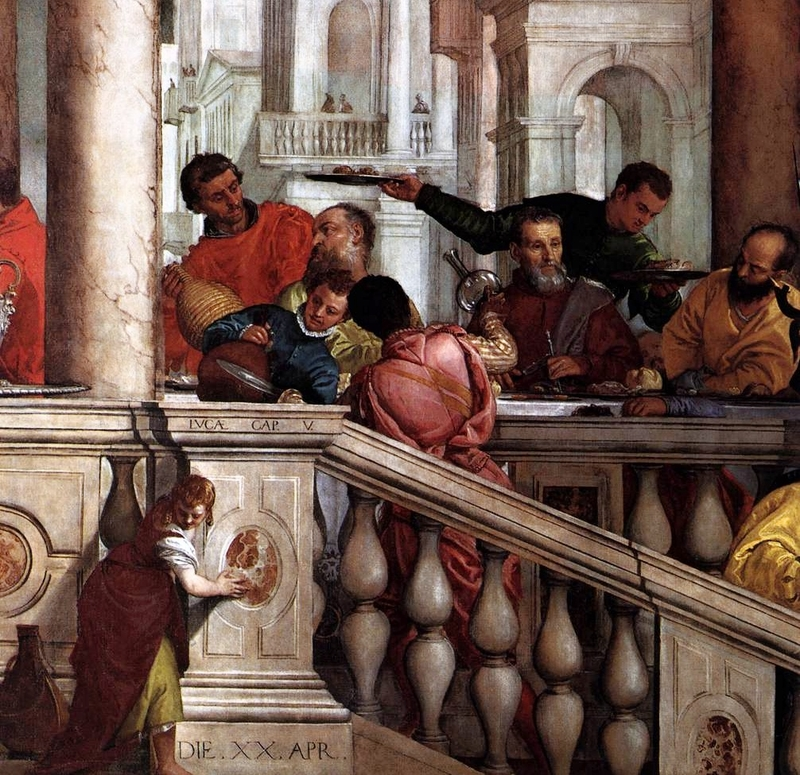 Porovnání s Leonardovým dílem
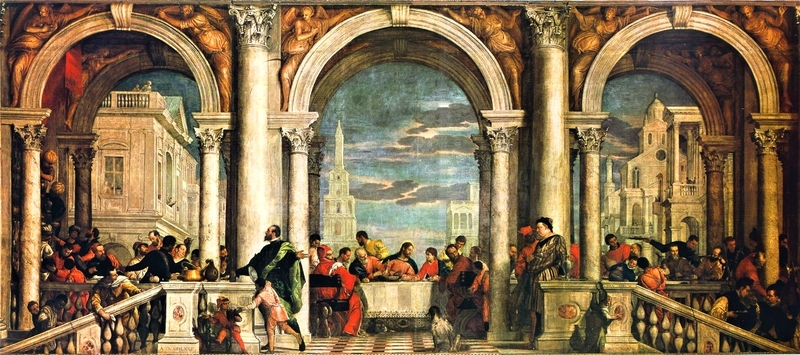 Dbán důraz na detailní pozadí
 Neuzavřená místnost, balkón
 Kromě apoštolů se vyskytují i další postavy
Simon Ushakov
Narozen roku  1626 – Zemřel 25. června 1686
Ikona ruského malířství v 17. století
Barokní tvorba
První světský malíř v Rusku
Byl oblíbený u královny Kateřiny Veliké
      -> stal se dvorním malířem
Poslední večeře páně
Období – Ruské baroko
 Obraz dokončen 1685 (rok před svou smrtí)
 Rozměry: 44 × 61 cm
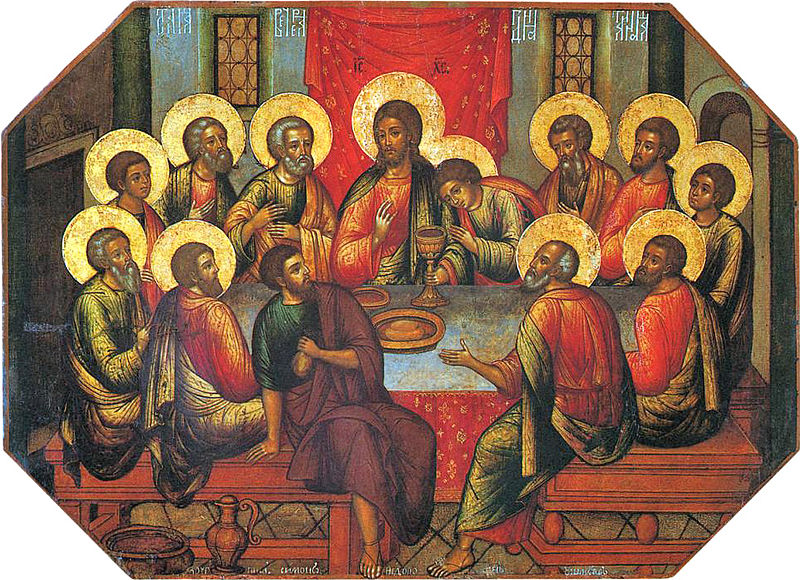 Porovnání oproti Leonardovu dílu
Postavy:
Na rozdíl od Leonarda nevěnoval pozornost výrazům v tvářích
Výrazný rozdíl je v prostoru, na Ushakově obraze jsou apoštolové
v malé místnosti a sedí kolem stolu
Na Leonardově obraze se všichni baví pospolu ->
U Ushaka se všichni soustředí na Ježíše
Obraz je více barevný a celkově méně propracovaný (chybí stíny postav)
Jidáš:
Nemá svatozář (znázornění zrady)
Na obraze Jidáš není u stolu vítán, je otočen zády k ostatním
Stůl:
Žádné pohoštění
Prostřen na modro-červeném ubrusu se 2 talíři a jedním pohárem na víno
Pozadí:
Oproti Leonardově obrazu je prostor za postavami uzavřený
Zdroje a reference
http://cs.wikipedia.org/wiki/Soubor:Comunione_degli_apostoli,_cella_35.jpg
http://cs.wikipedia.org/wiki/Fra_Angelico
http://www.wga.hu/frames-e.html?/html/g/ghirland/domenico/4lastsup/index.html
http://cs.wikipedia.org/wiki/Domenico_Ghirlandaio
http://www.artchiv.info/GALERIE/OBRAZ/11061--Domenico-Ghirlandaio--Posledni-vecere.html
http://www.wga.hu/frames-e.html?/html/g/ghirland/domenico/4lastsup/index.html
http://www.artchiv.info/galerie/_large.php?workID=11061
http://www.britannica.com/EBchecked/topic/232731/Domenico-Ghirlandaio
http://www.yourdictionary.com/domenico-ghirlandaio
http://en.wikipedia.org/wiki/Simon_Ushakov
http://en.wikipedia.org/wiki/File:Simon_ushakov_last_supper_1685.jpg
http://cs.wikipedia.org/wiki/Soubor:%C3%9Altima_Cena_-_Da_Vinci_5.jpg
http://myweb.rollins.edu/aboguslawski/Ruspaint/ushakov.html
http://en.wikipedia.org/wiki/Vicente_Juan_Masip
http://cs.wikipedia.org/wiki/Posledn%C3%AD_ve%C4%8De%C5%99e_(da_Vinci)
http://es.wikipedia.org/wiki/La_Santa_Cena_(Juan_de_Juanes)
http://www.biografiasyvidas.com/biografia/j/juan_dejuanes.htm
http://cs.wikipedia.org/wiki/Jacopo_Bassano
http://en.wikipedia.org/wiki/Jacopo_Bassano
http://www.artmuseum.cz/umelec.php?art_id=140
http://www.artmuseum.cz/umelec.php?art_id=676
Zpracovali
David Falešník
Patrik Bílý
Jakub Mach
Petr Ježek
Antonín Dvořák
Daniel Vodička